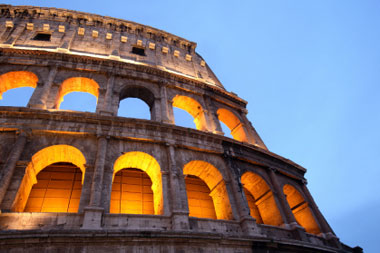 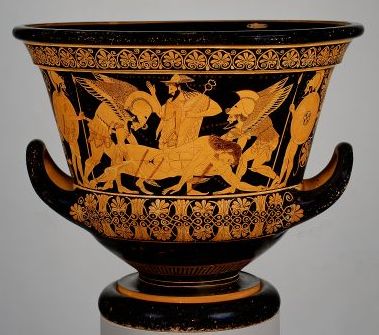 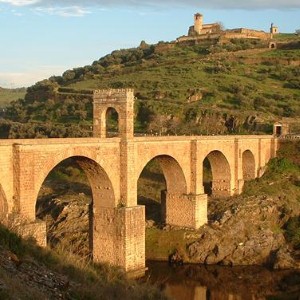 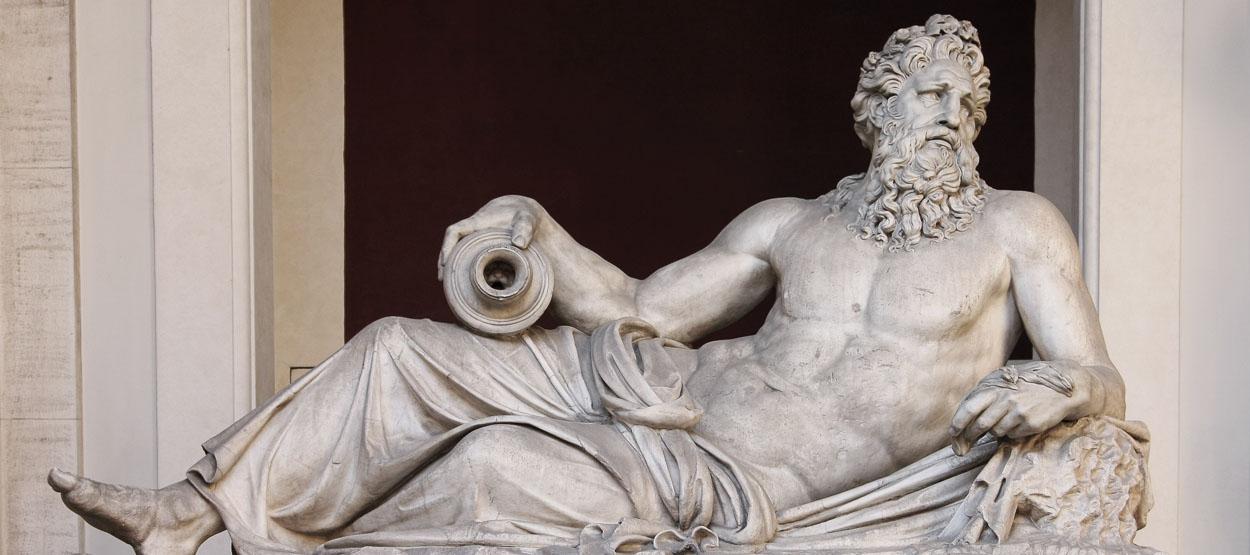 Římská kultura
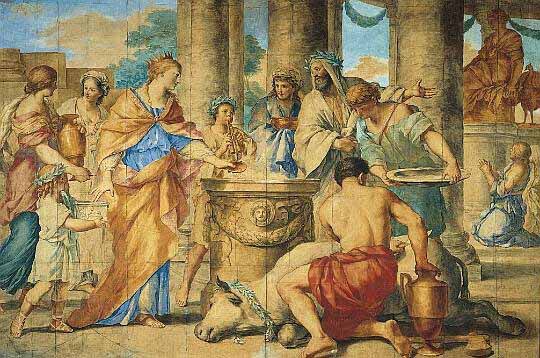 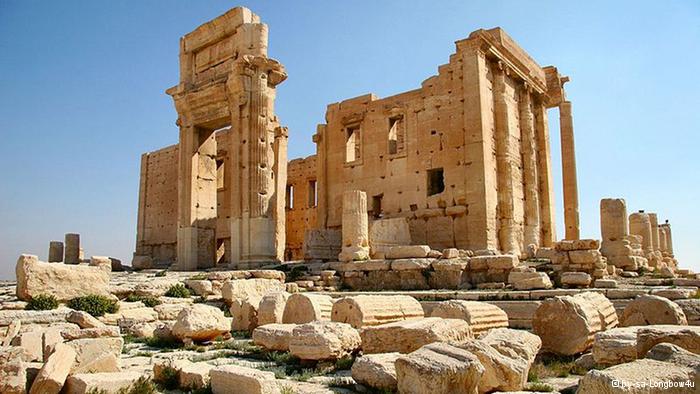 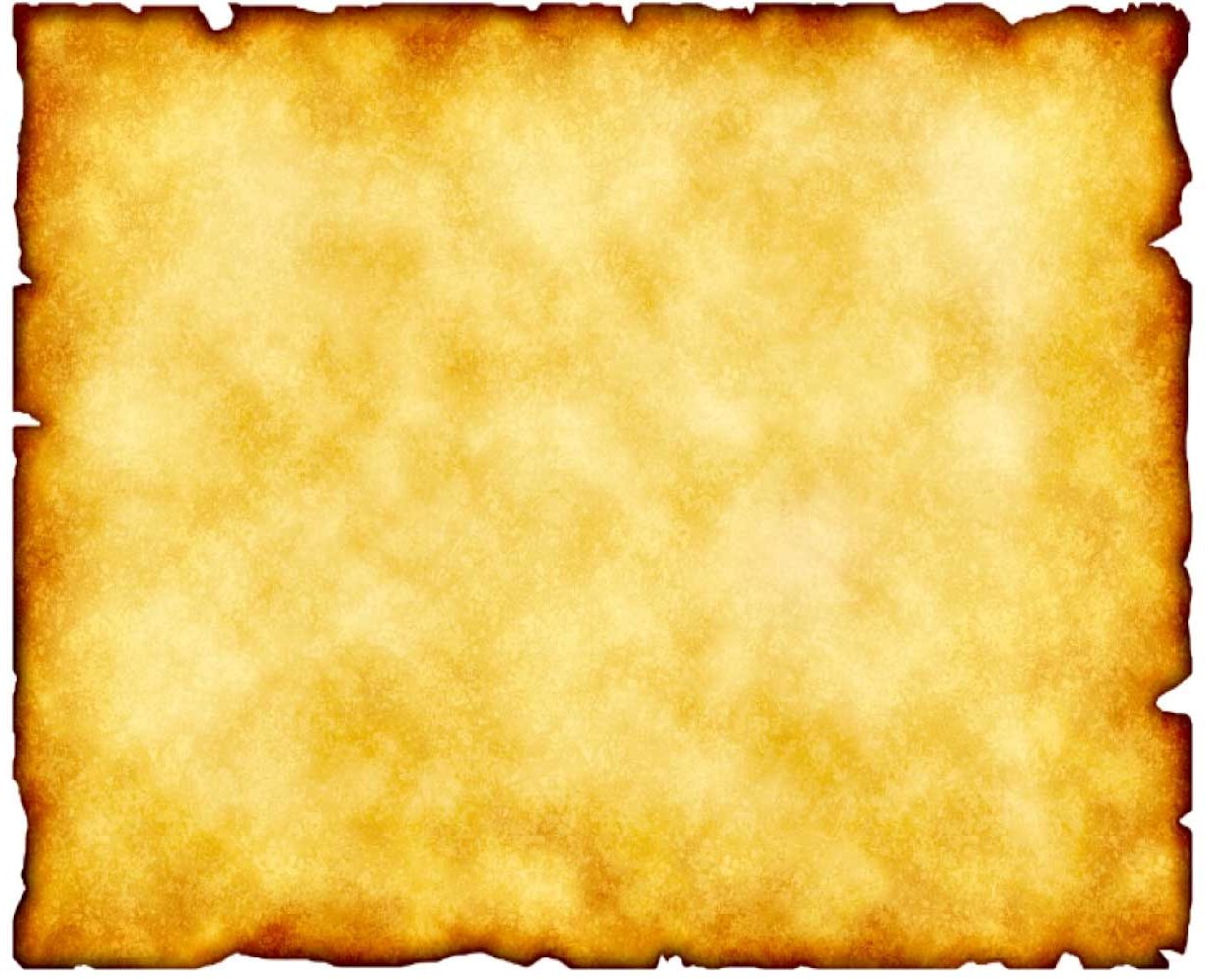 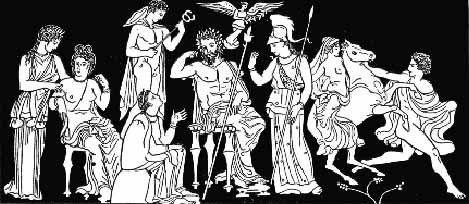 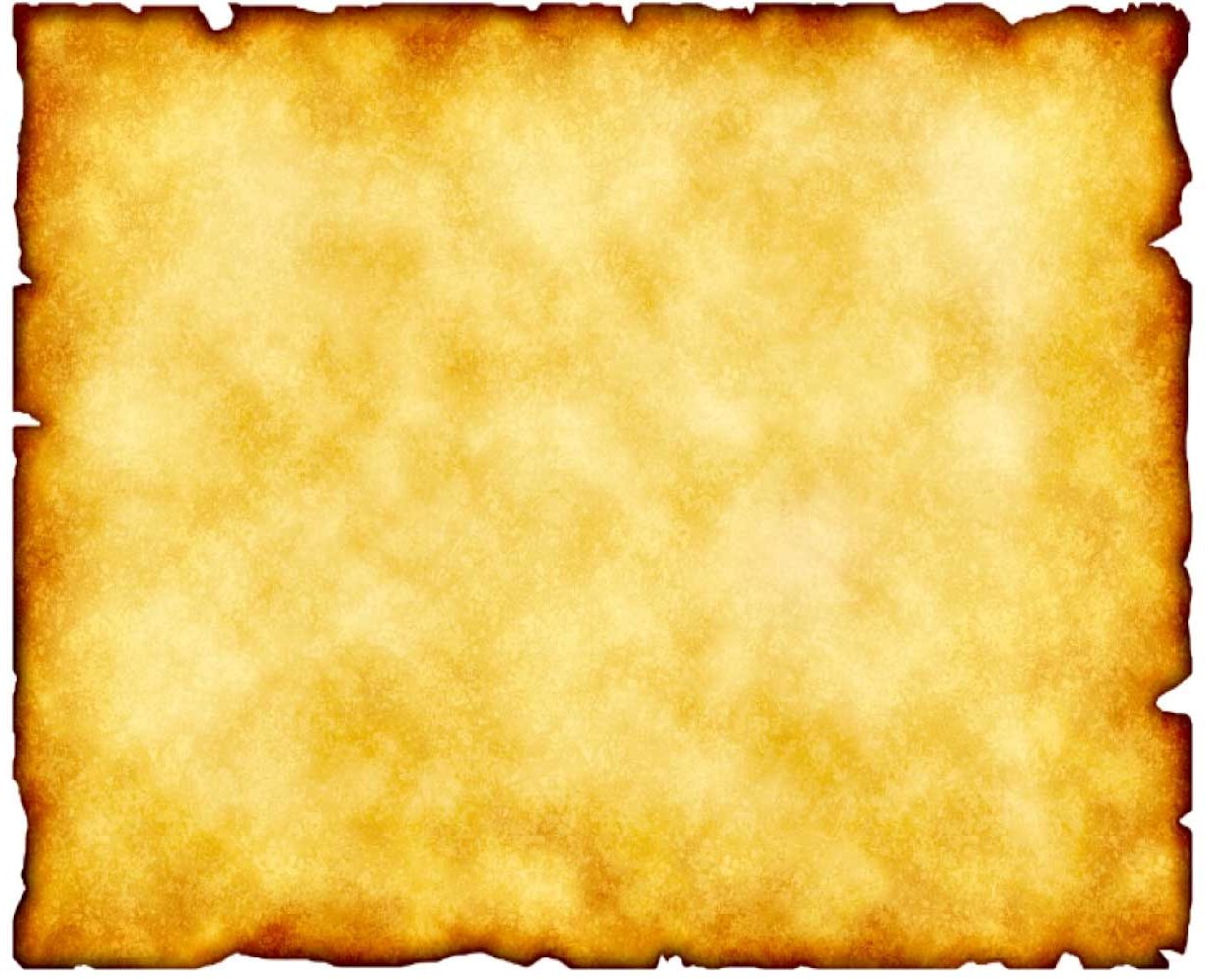 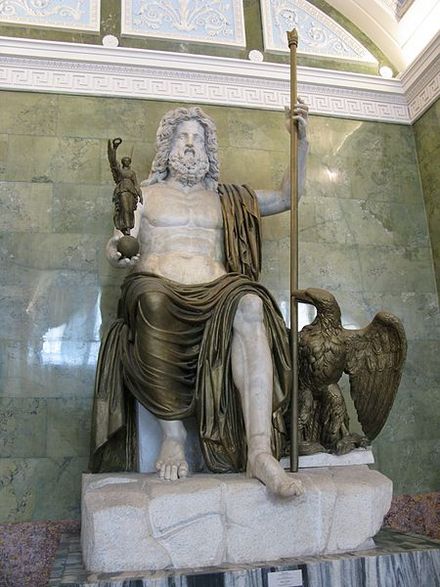 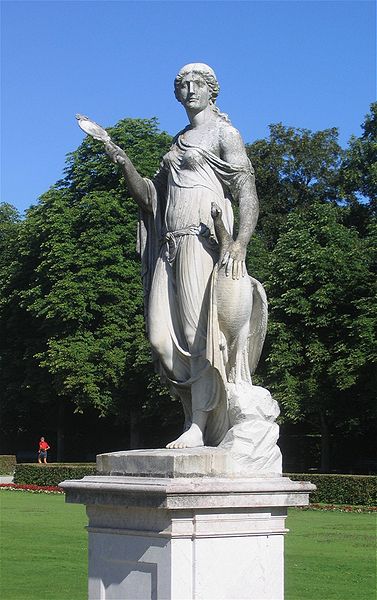 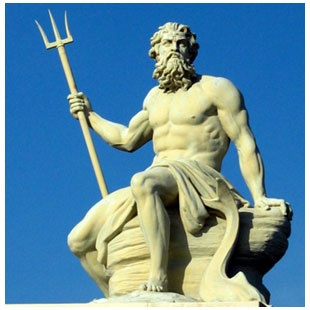 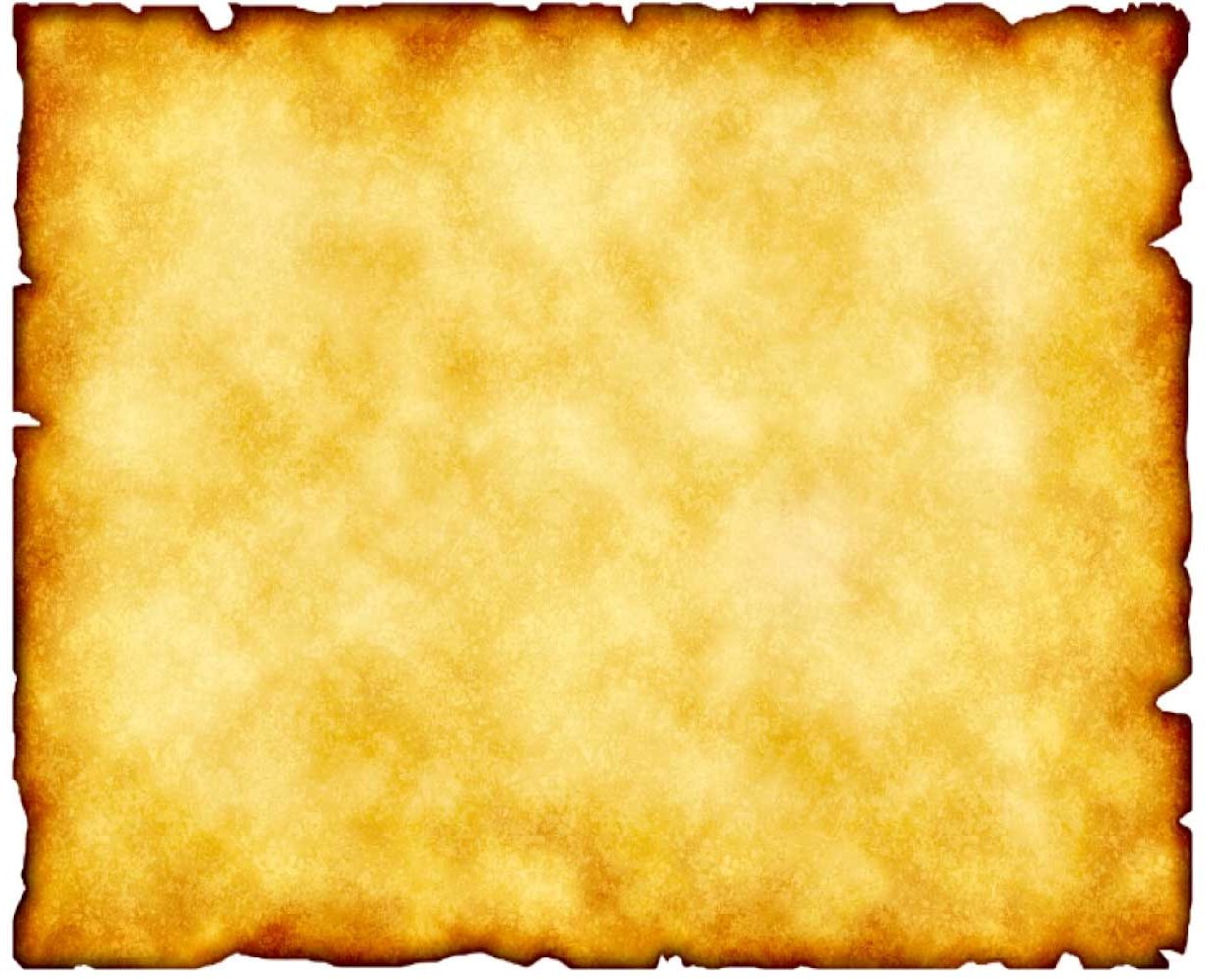 2. Náboženství:

uctívali velké množství božstev – polyteistické náboženství

nejvyšším bohem byl Jupiter, Neptun - bůh moře 

bohům dávali obětní dary

- od 1. stol. n.l. do popředí jde křesťanství
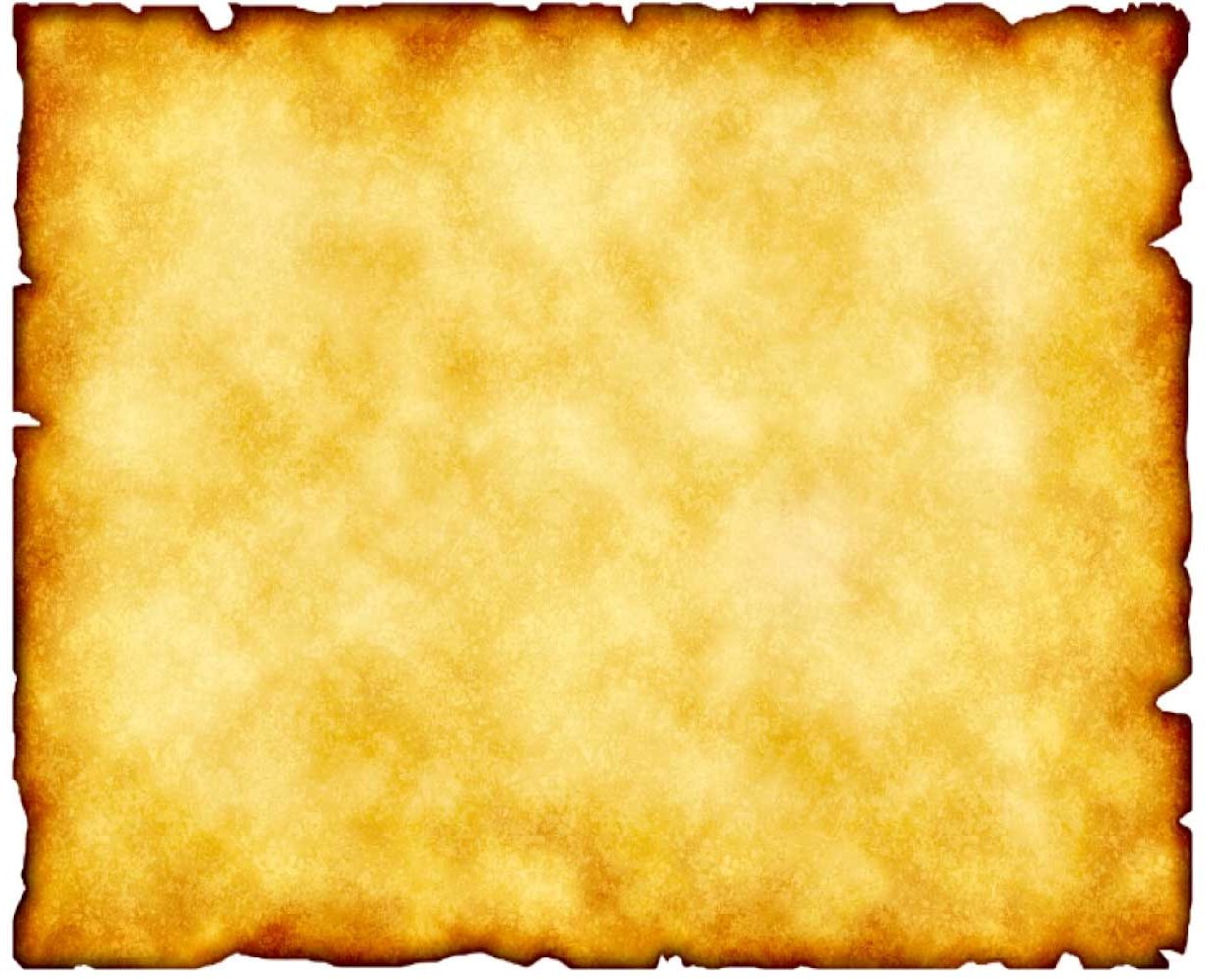 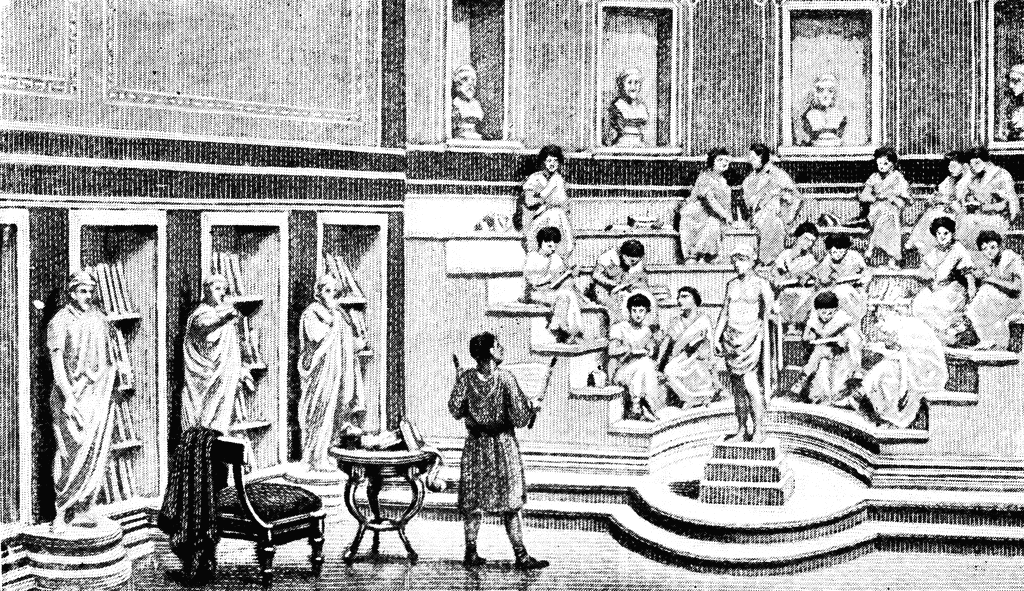 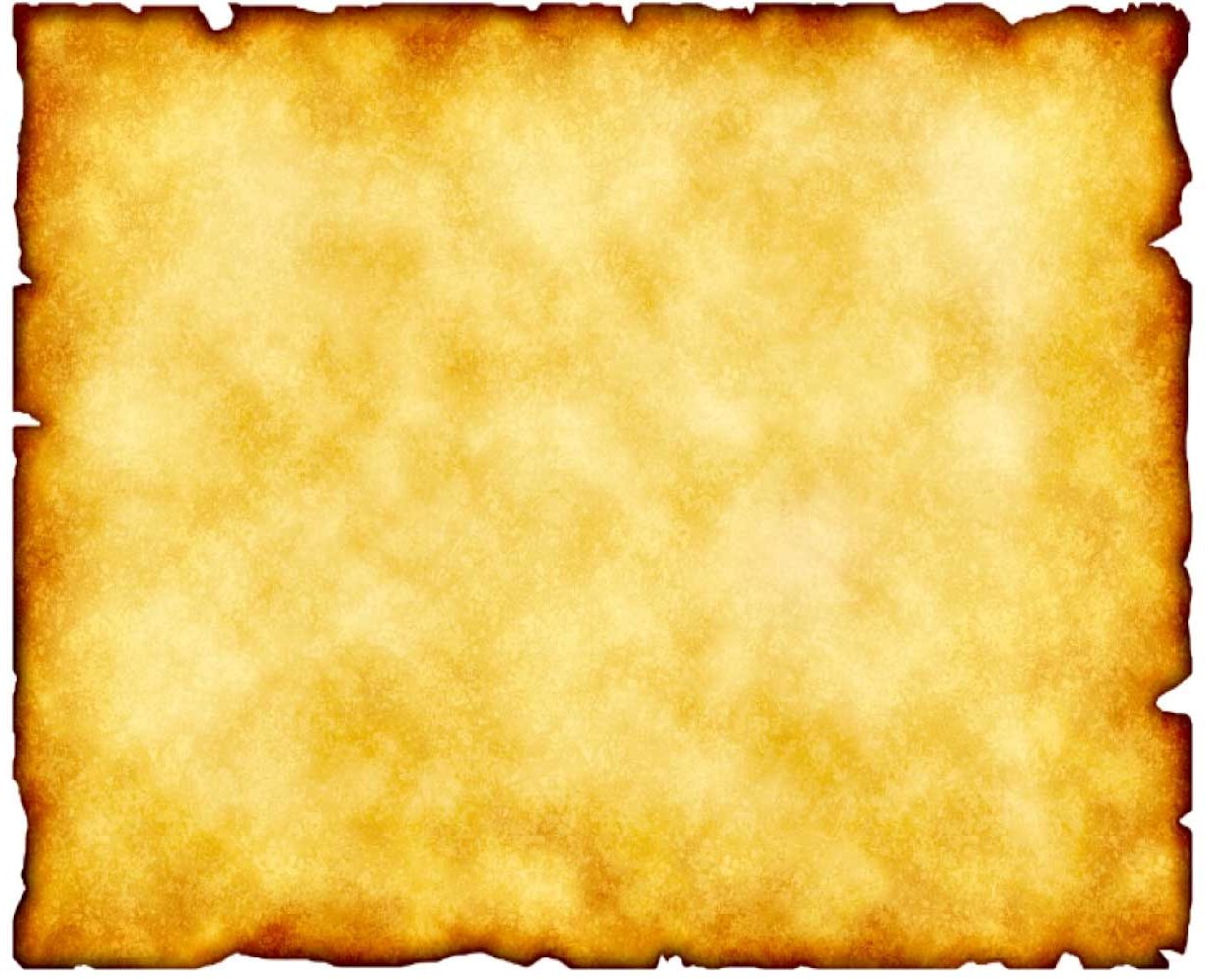 3. Vzdělávání:

vzdělání velmi důležité ve společnosti

dovolit si ho mohou jenom nejbohatší občané

vzdělání jenom pro chlapce

museli ovládat – matematiku, latinčinu, řečtinu, věnovali se sportu a hudbě

- starší žáci – filozofie, medicína, právo, histórie
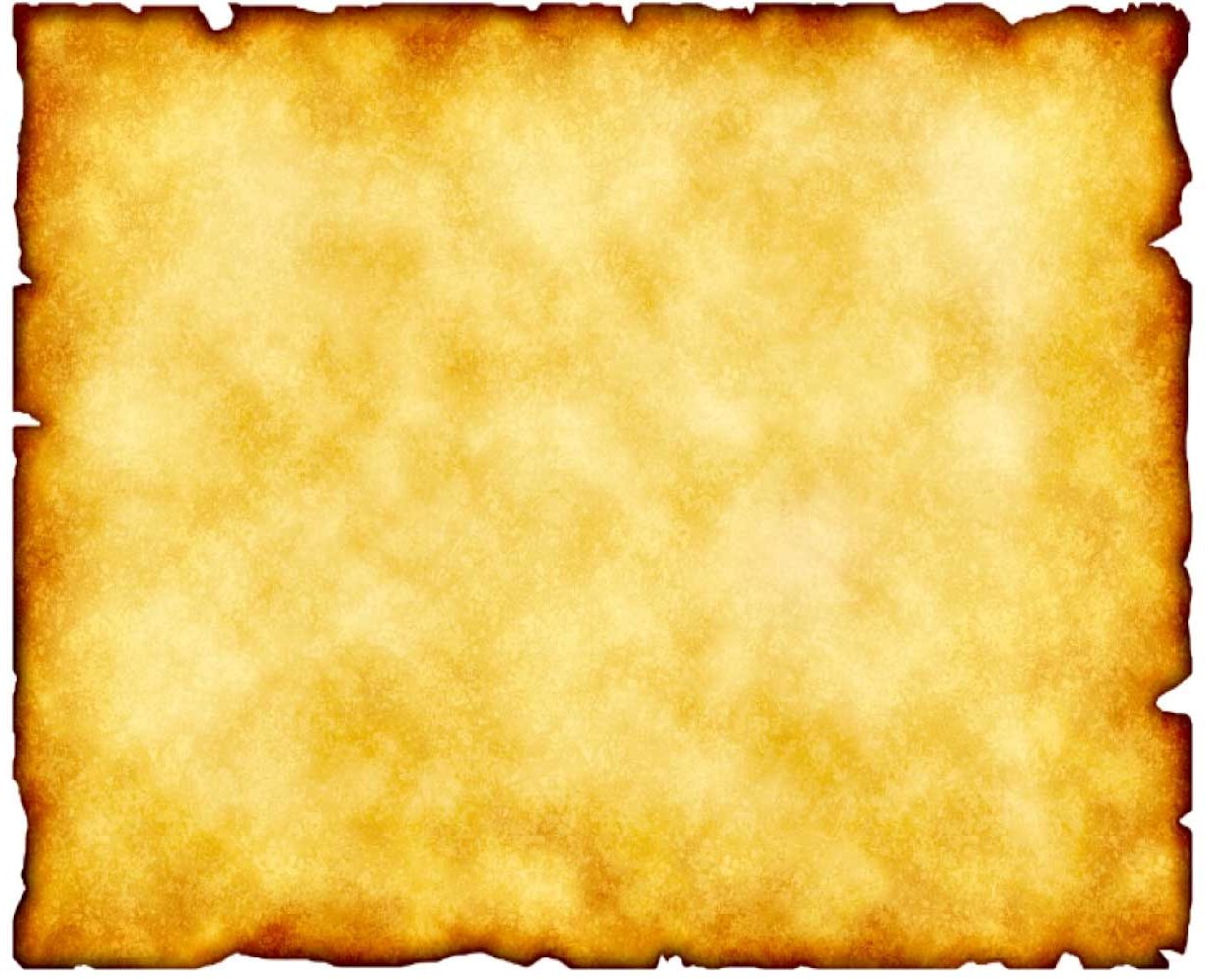 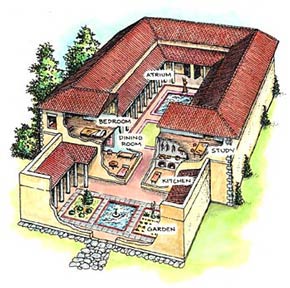 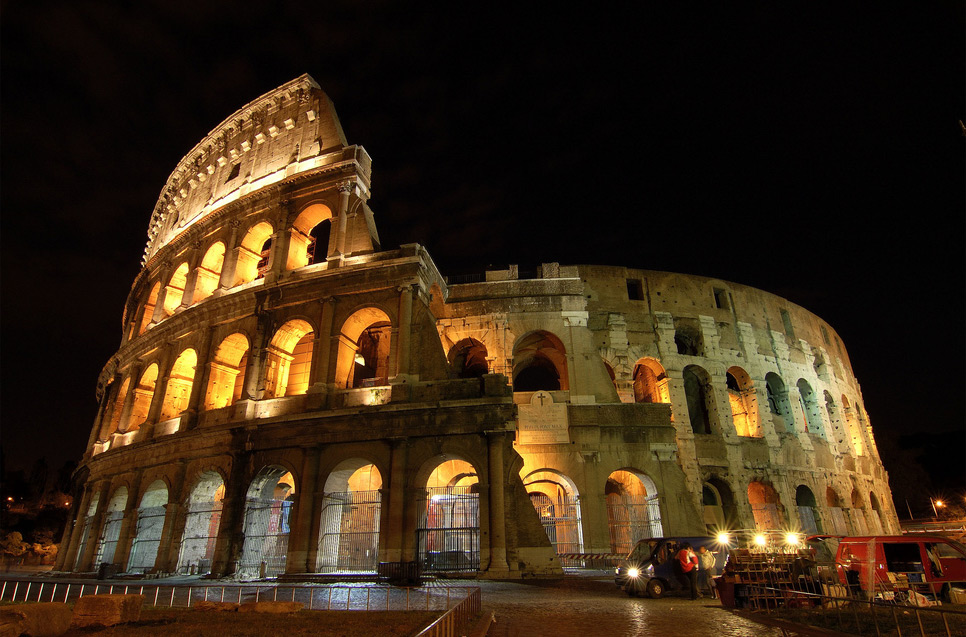 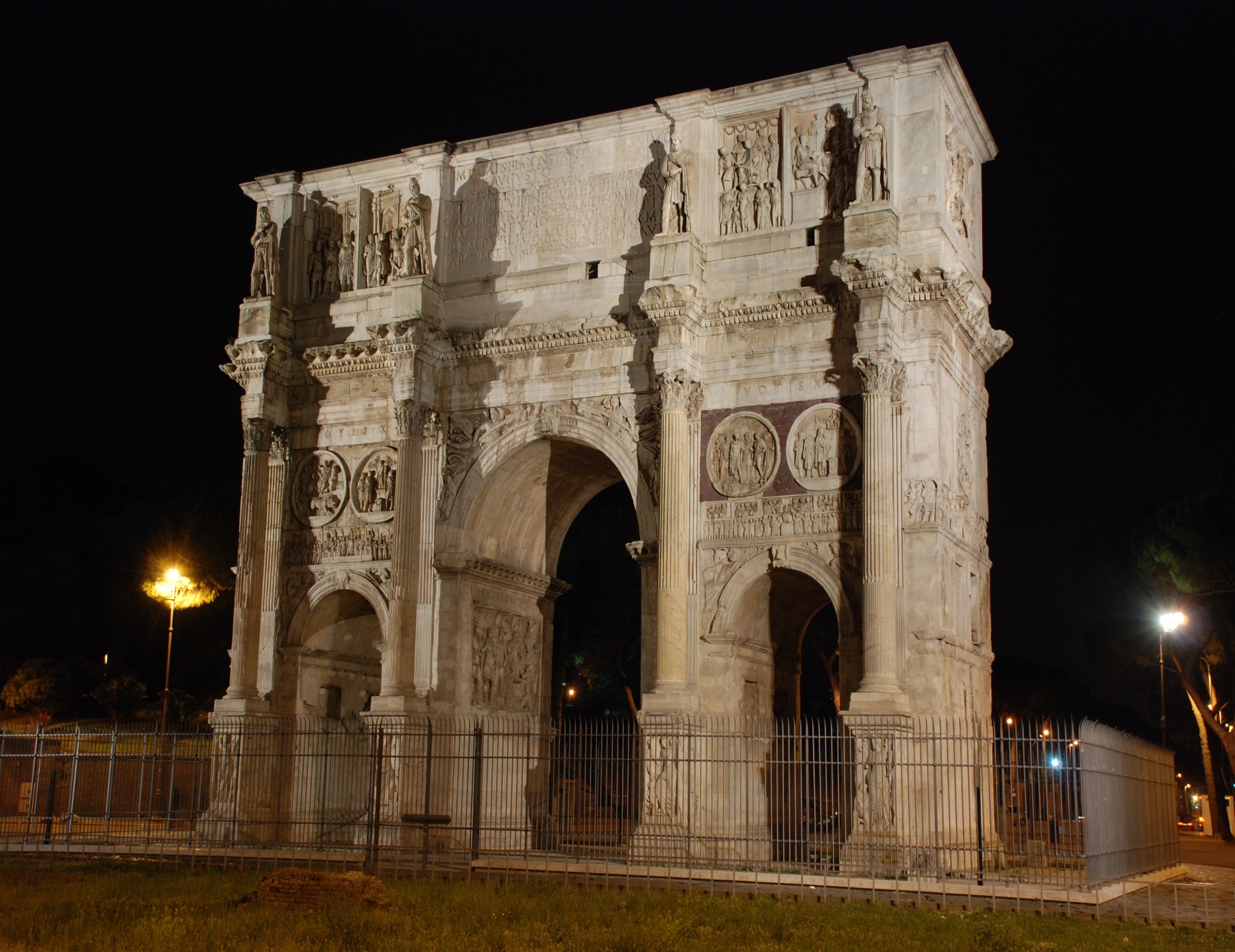 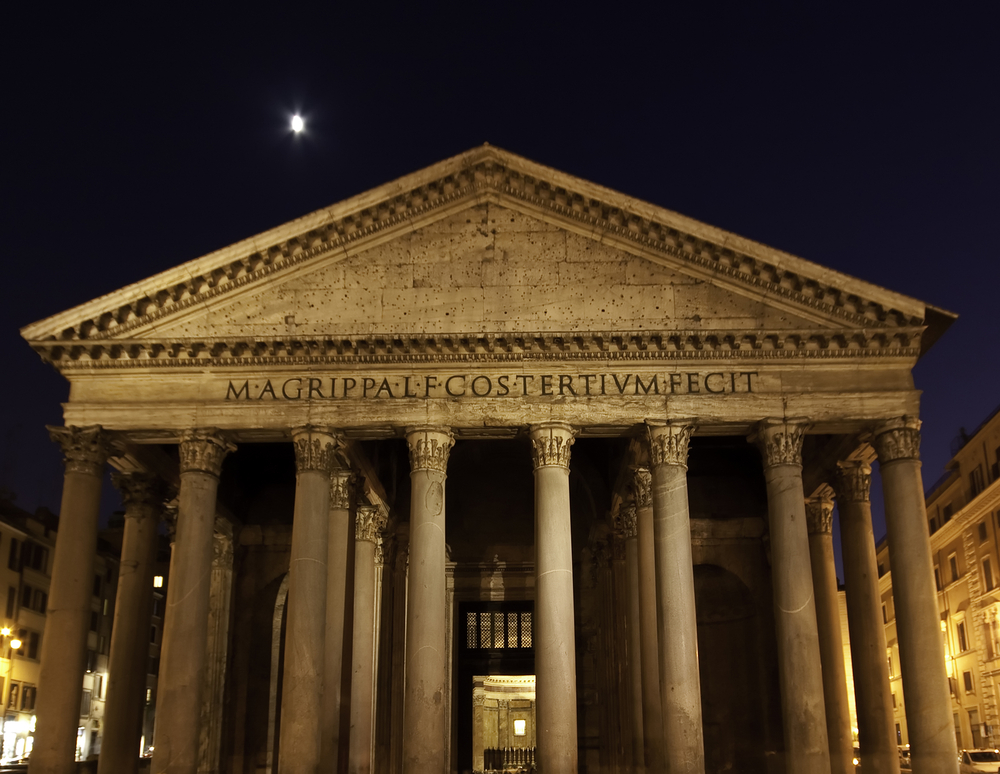 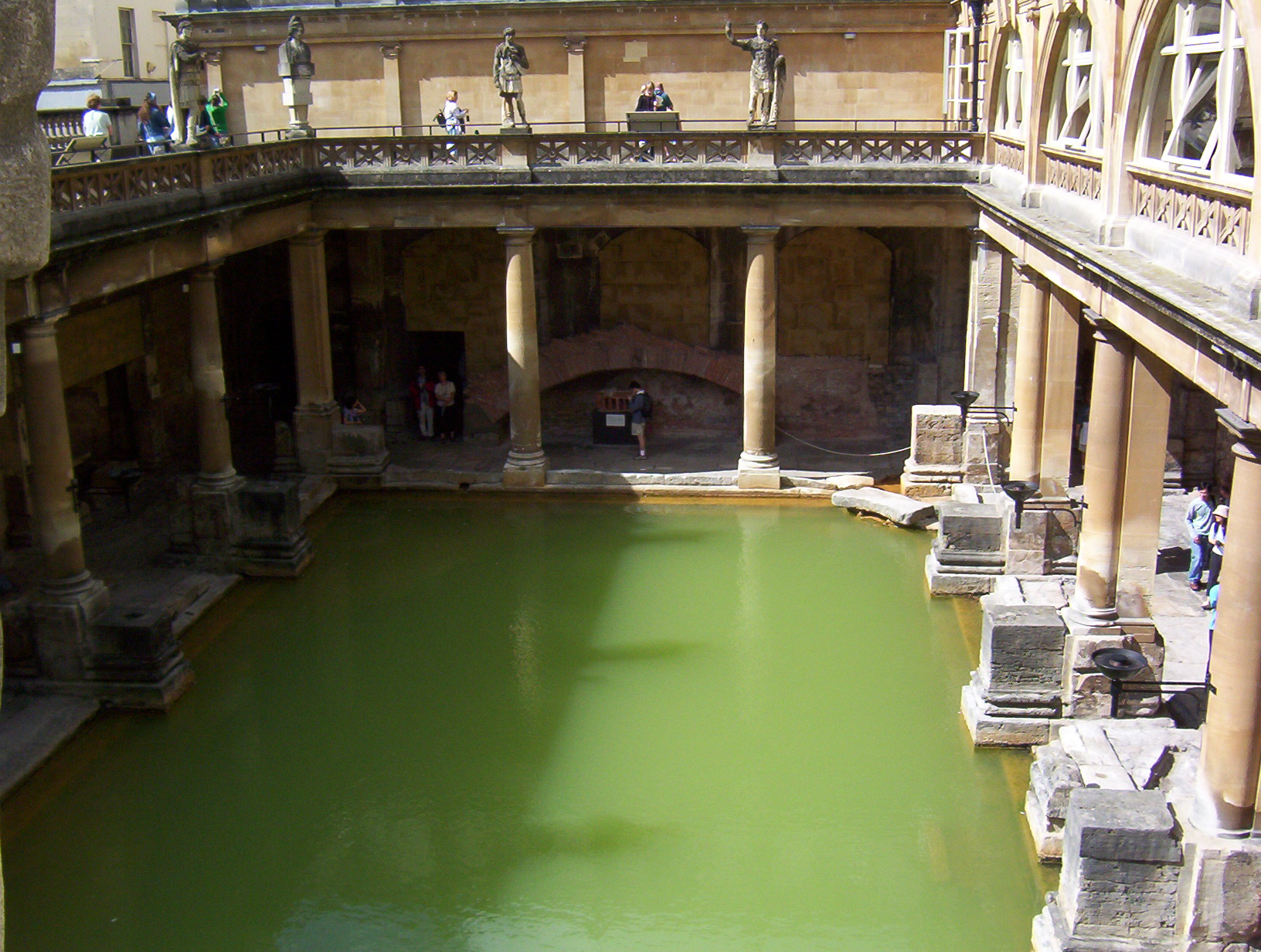 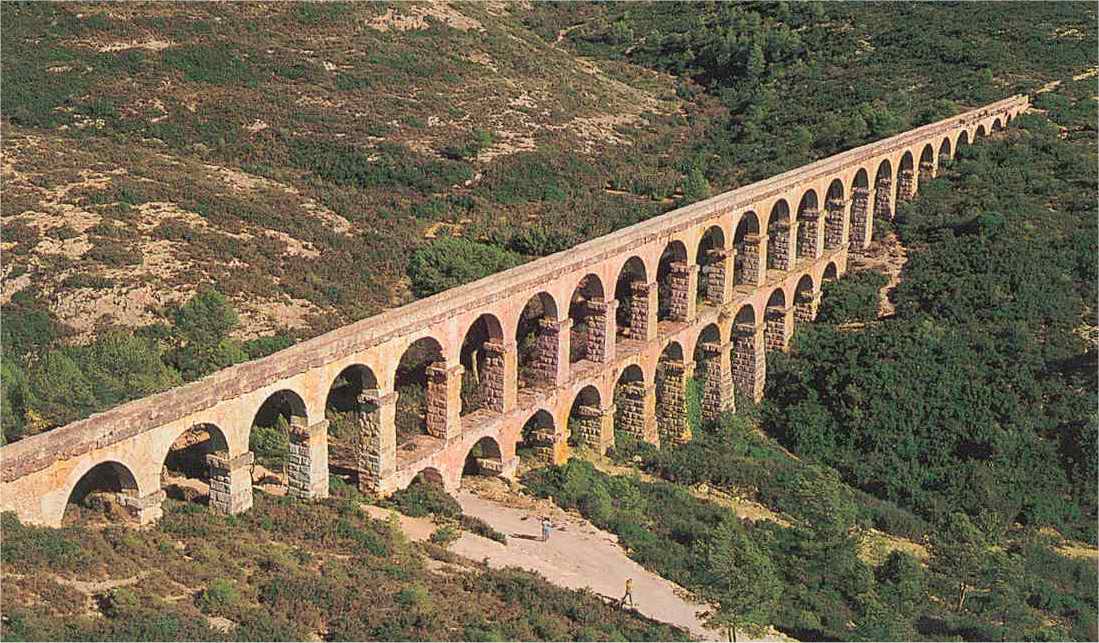 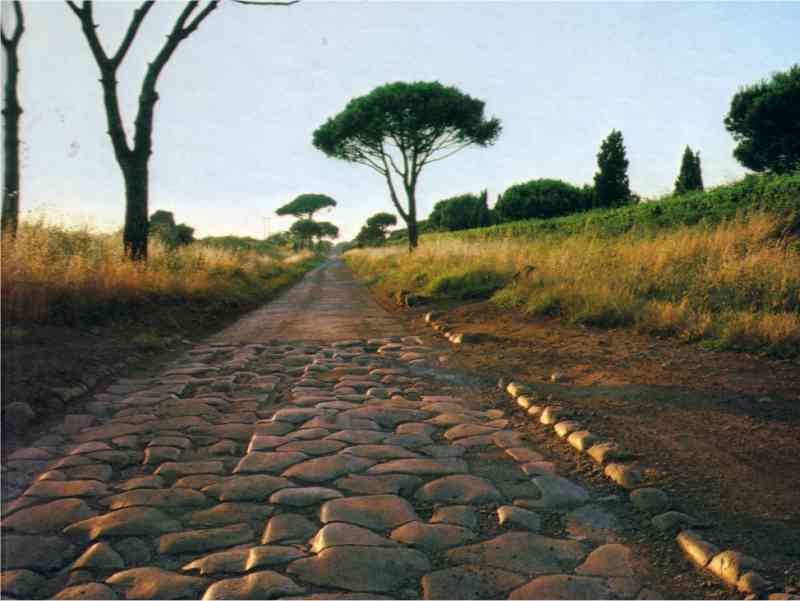 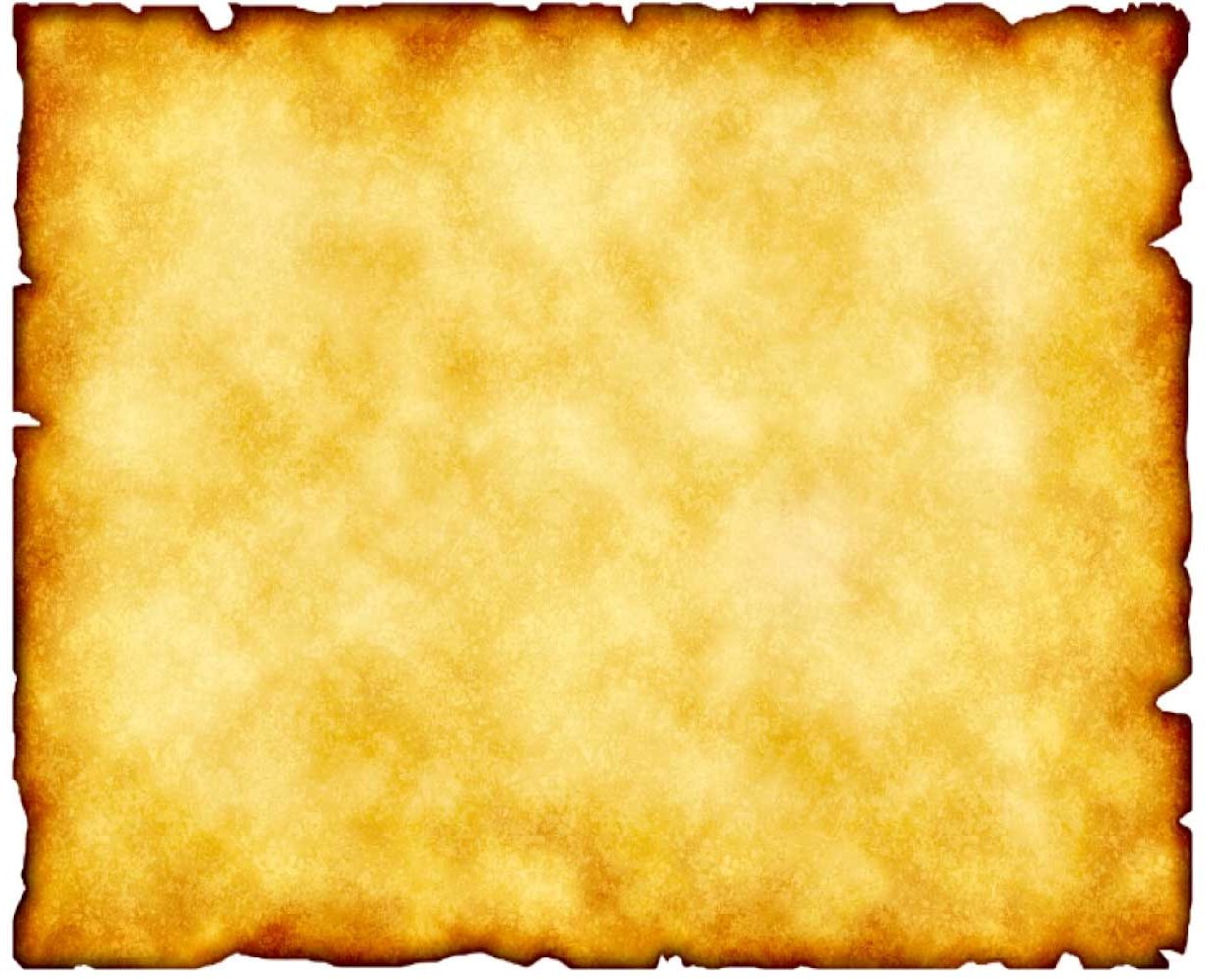 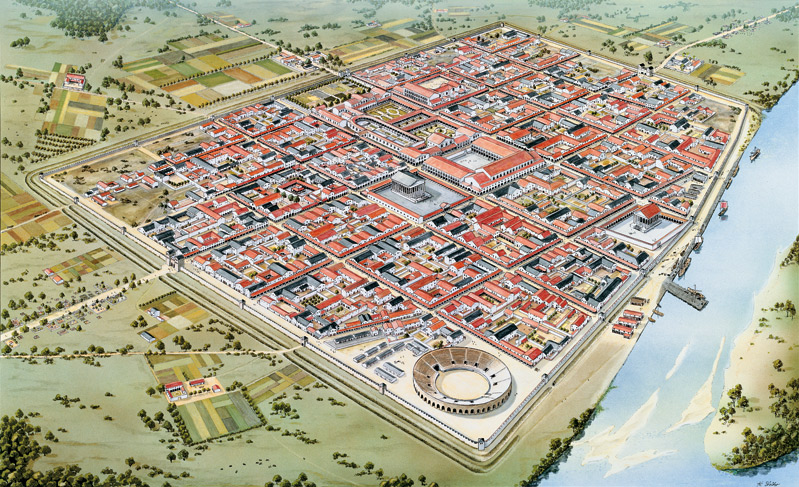 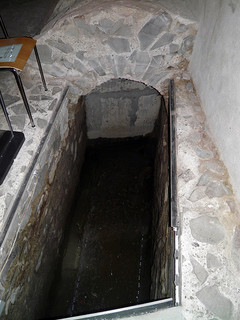 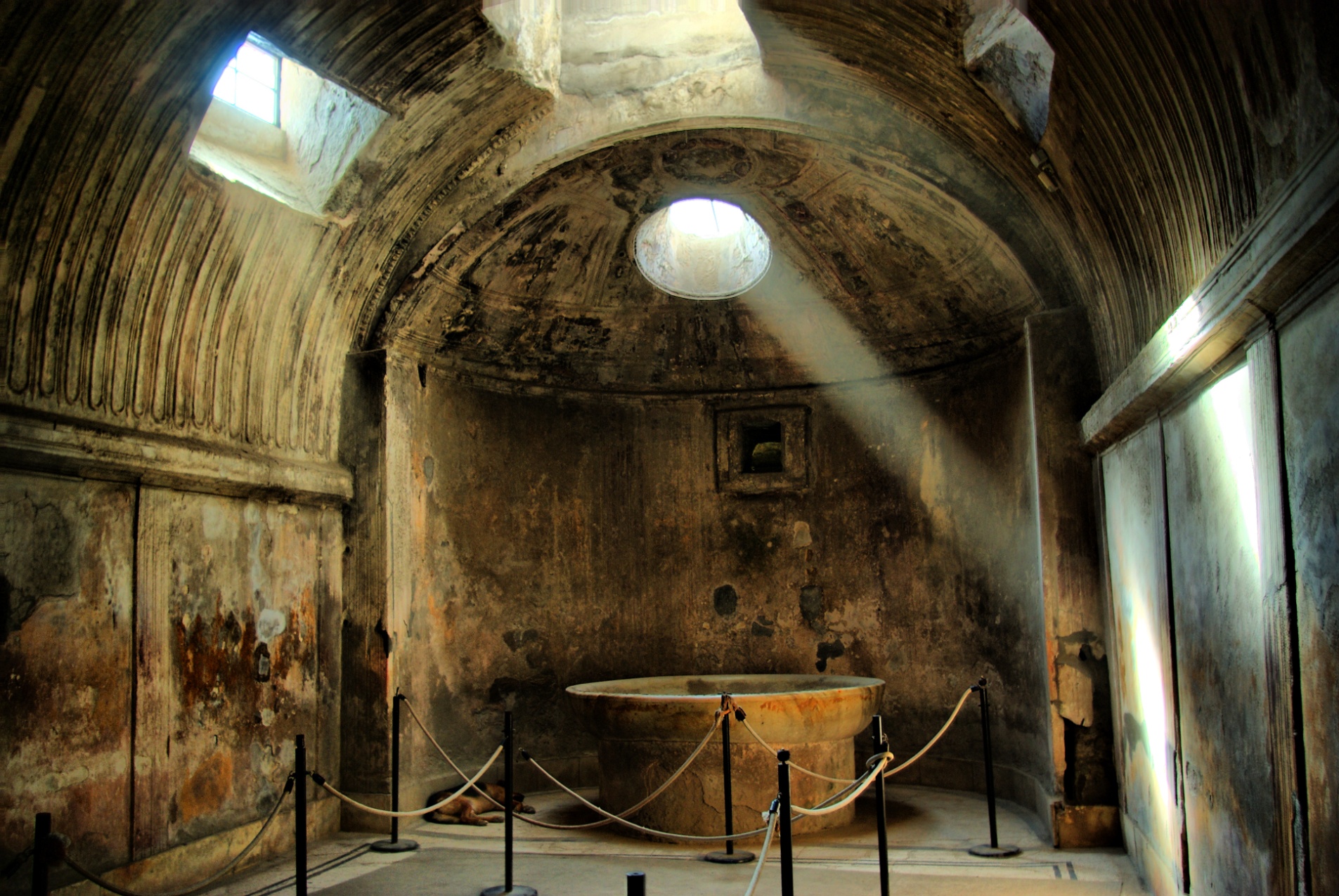 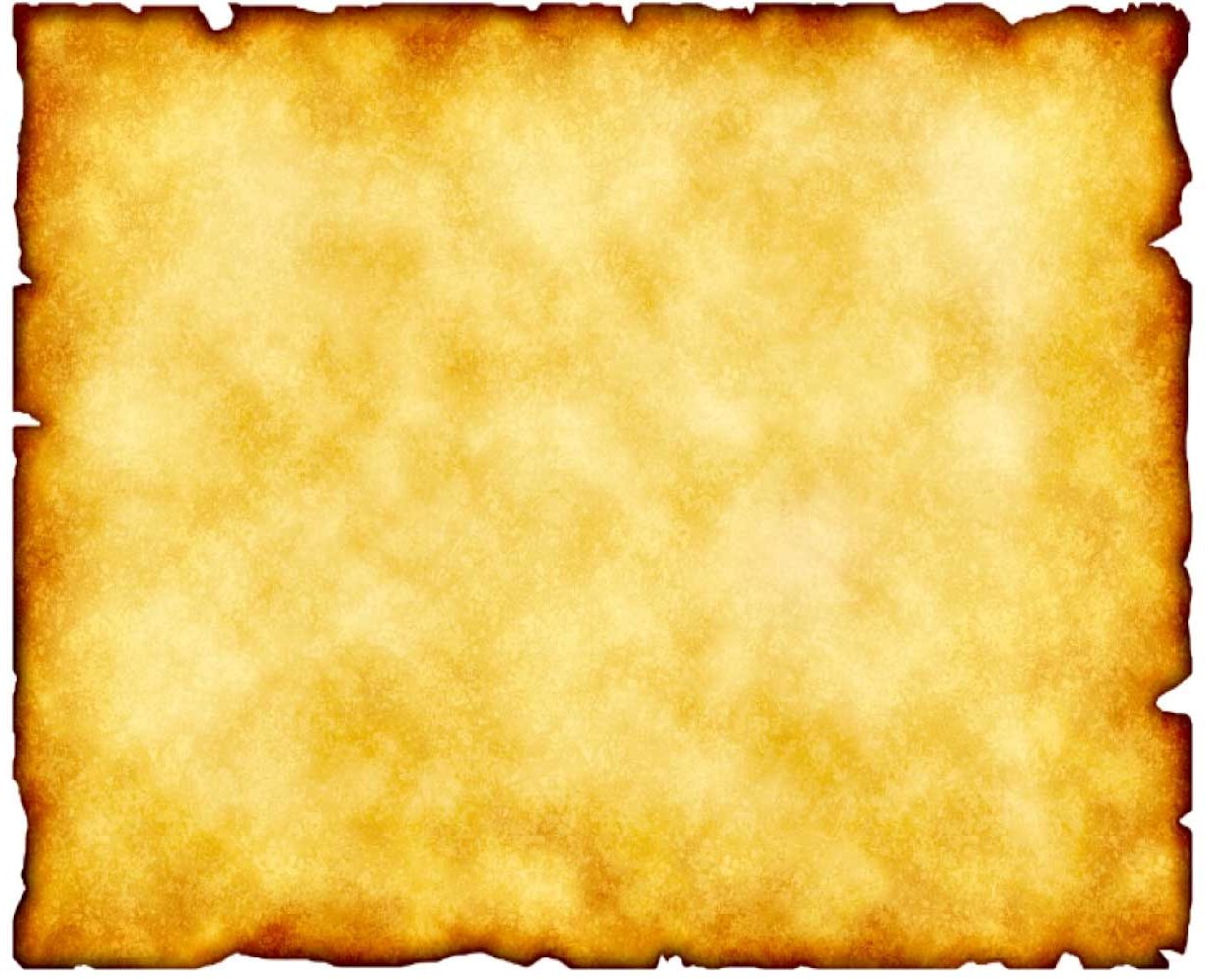 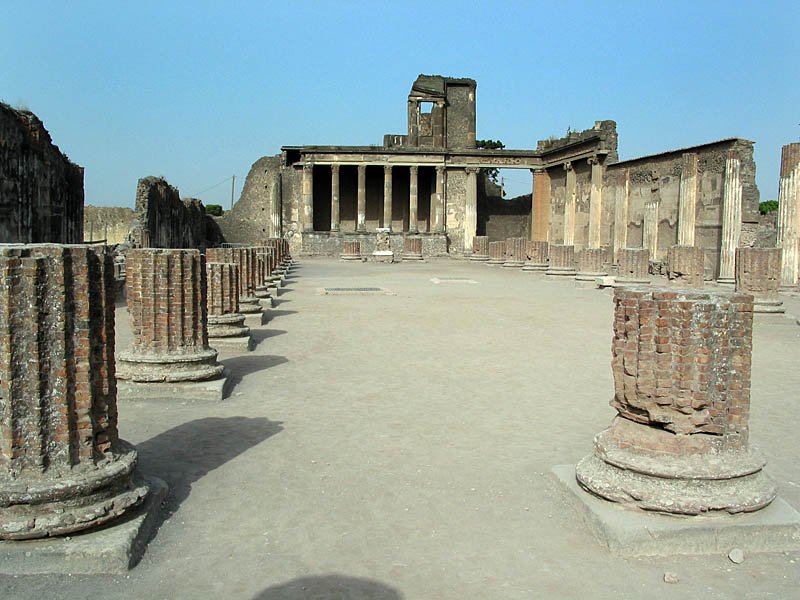 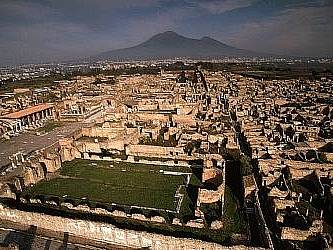 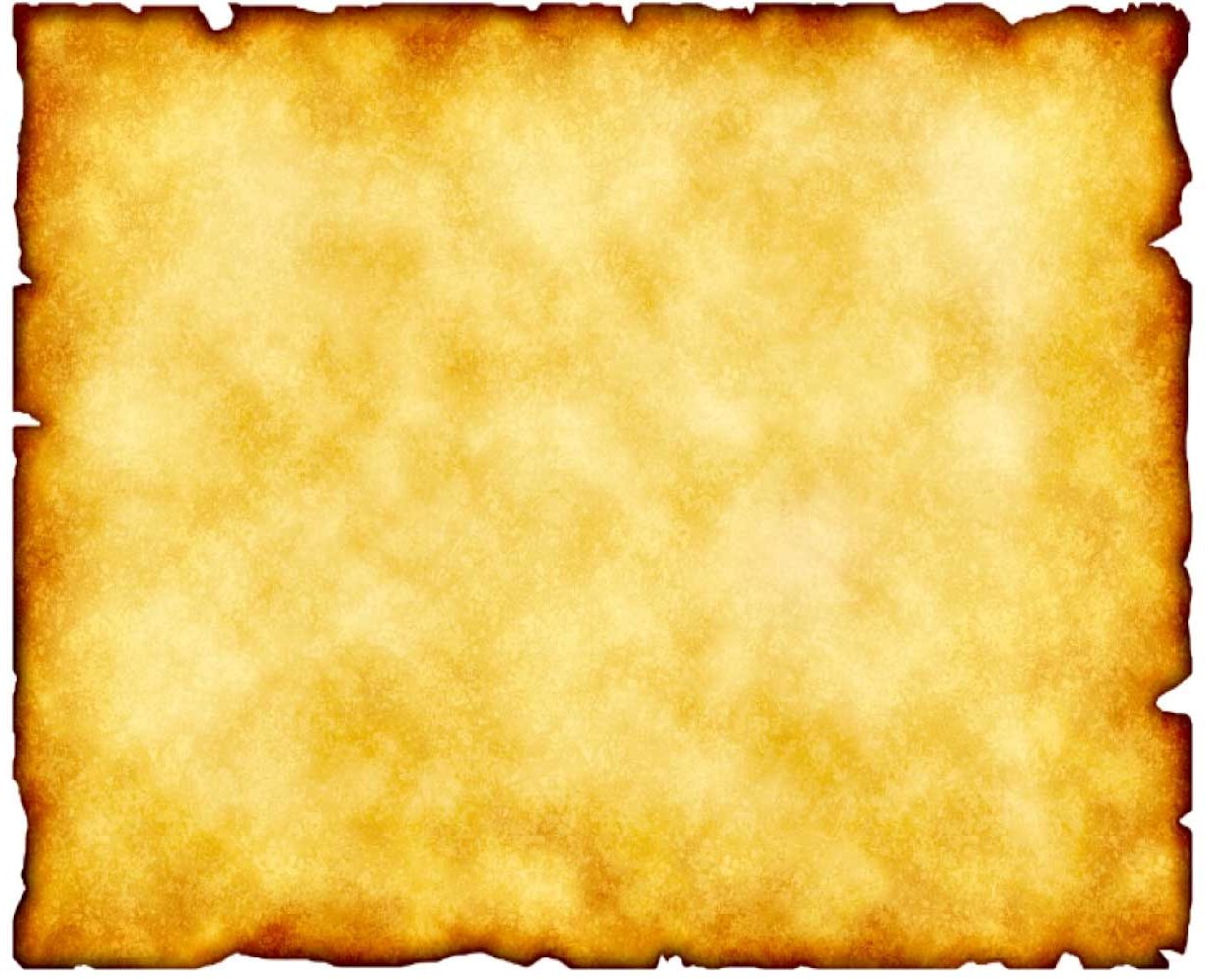 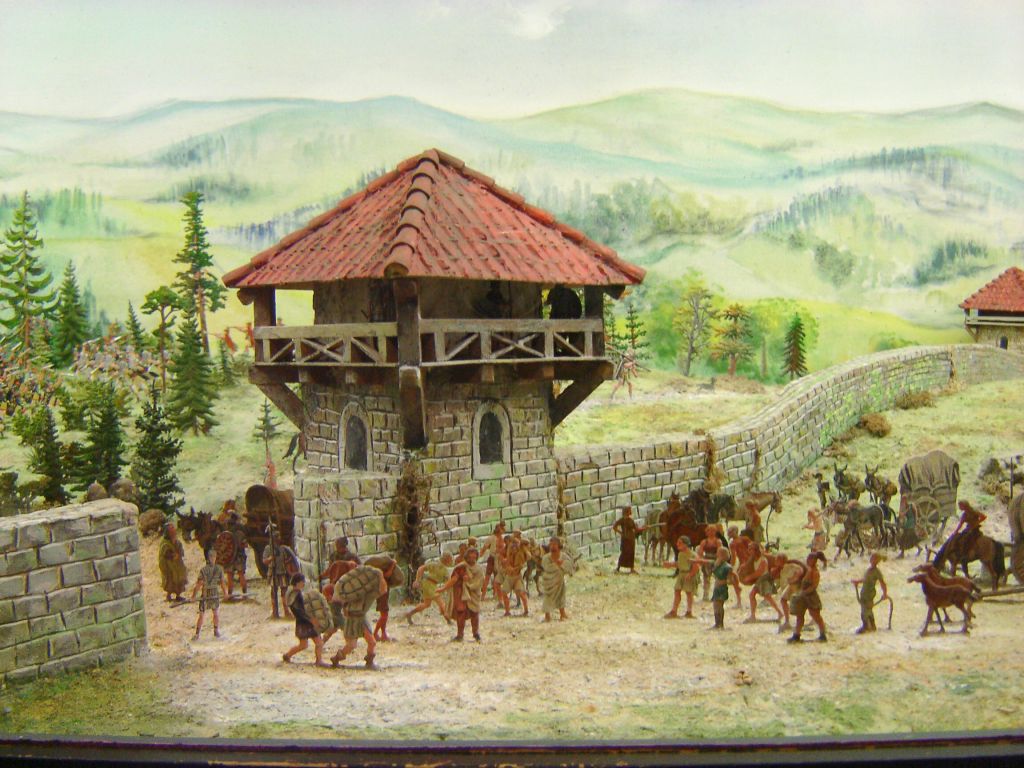 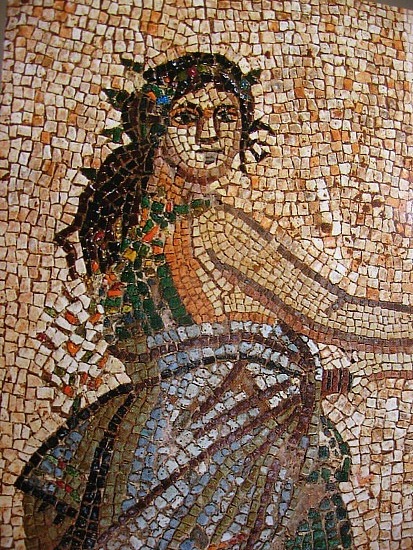 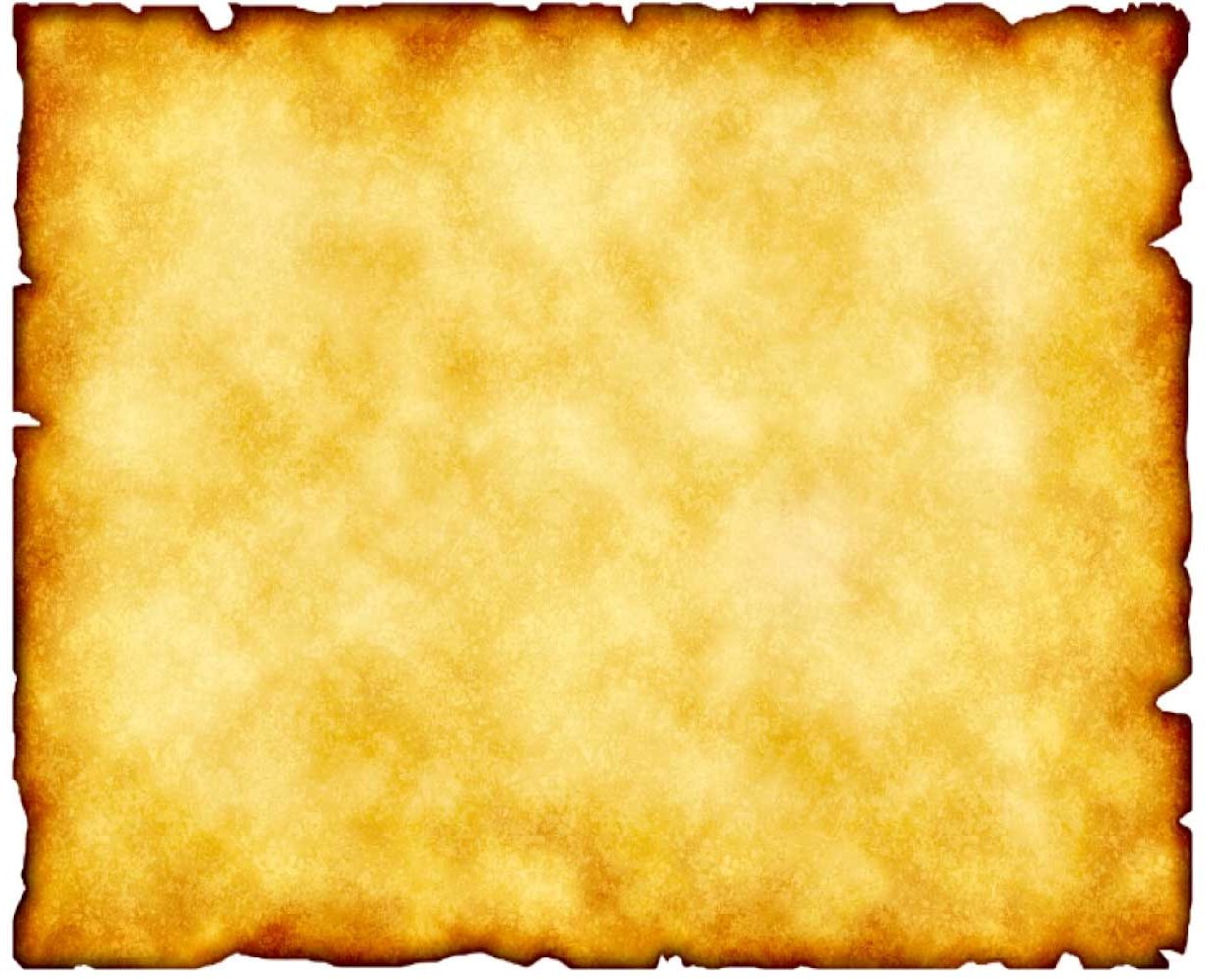 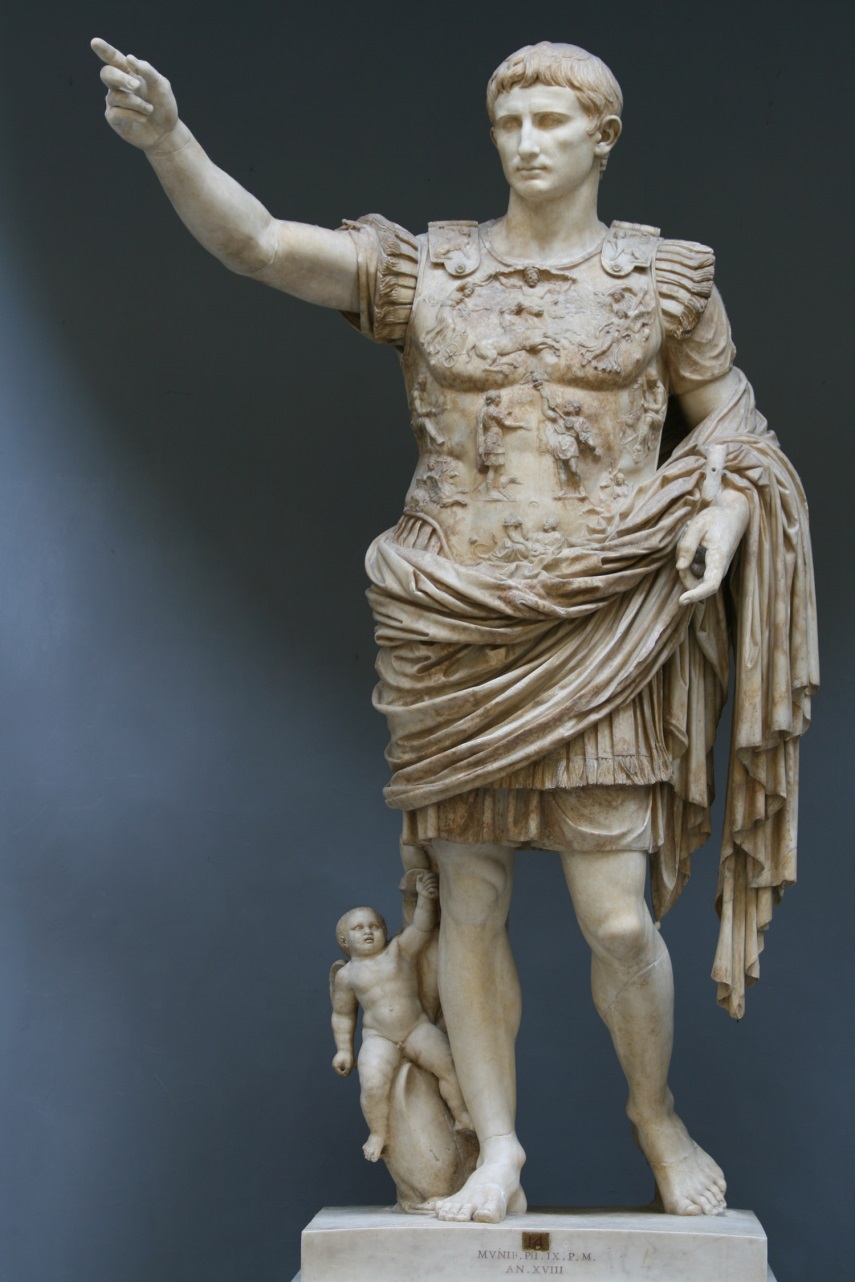 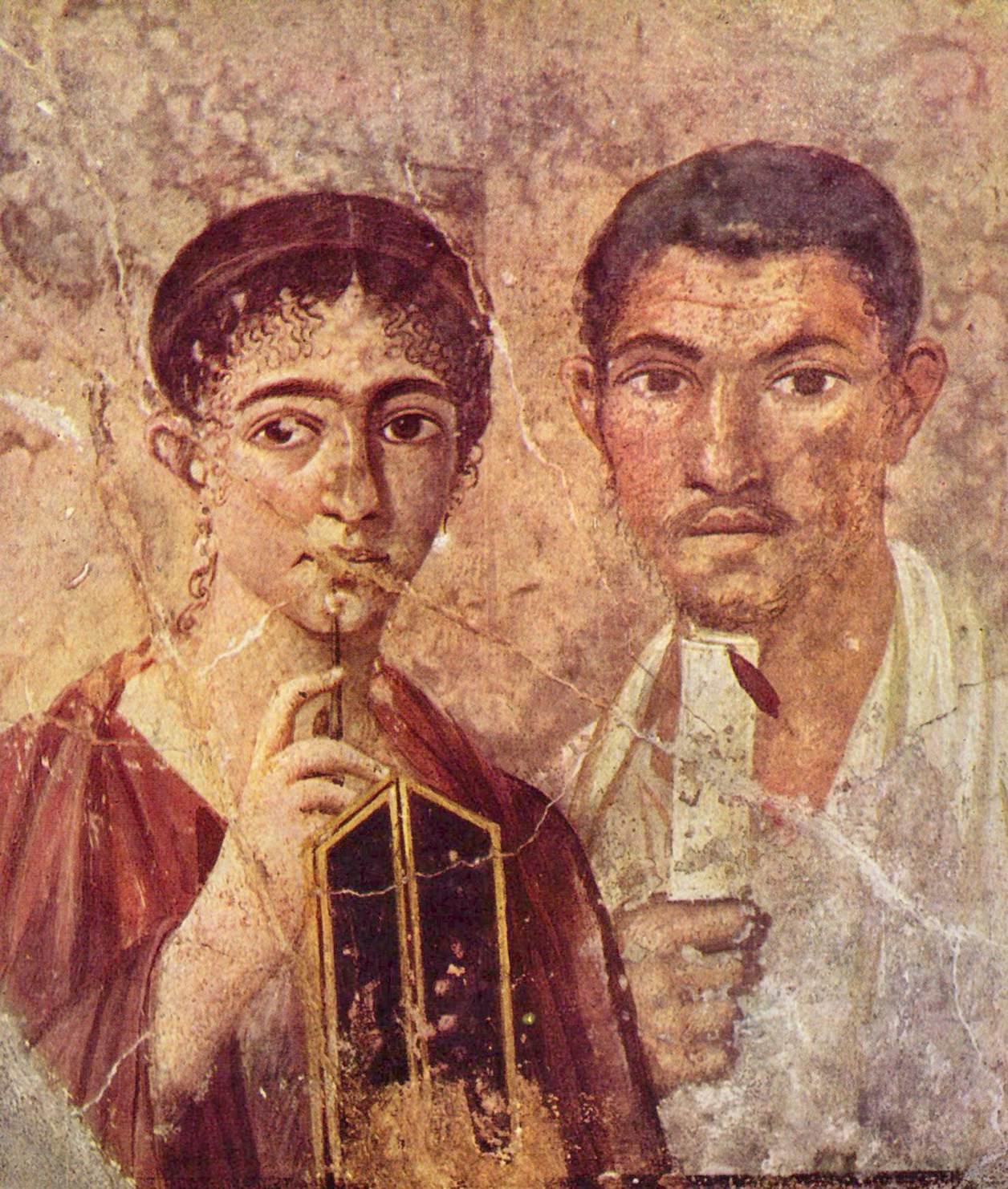 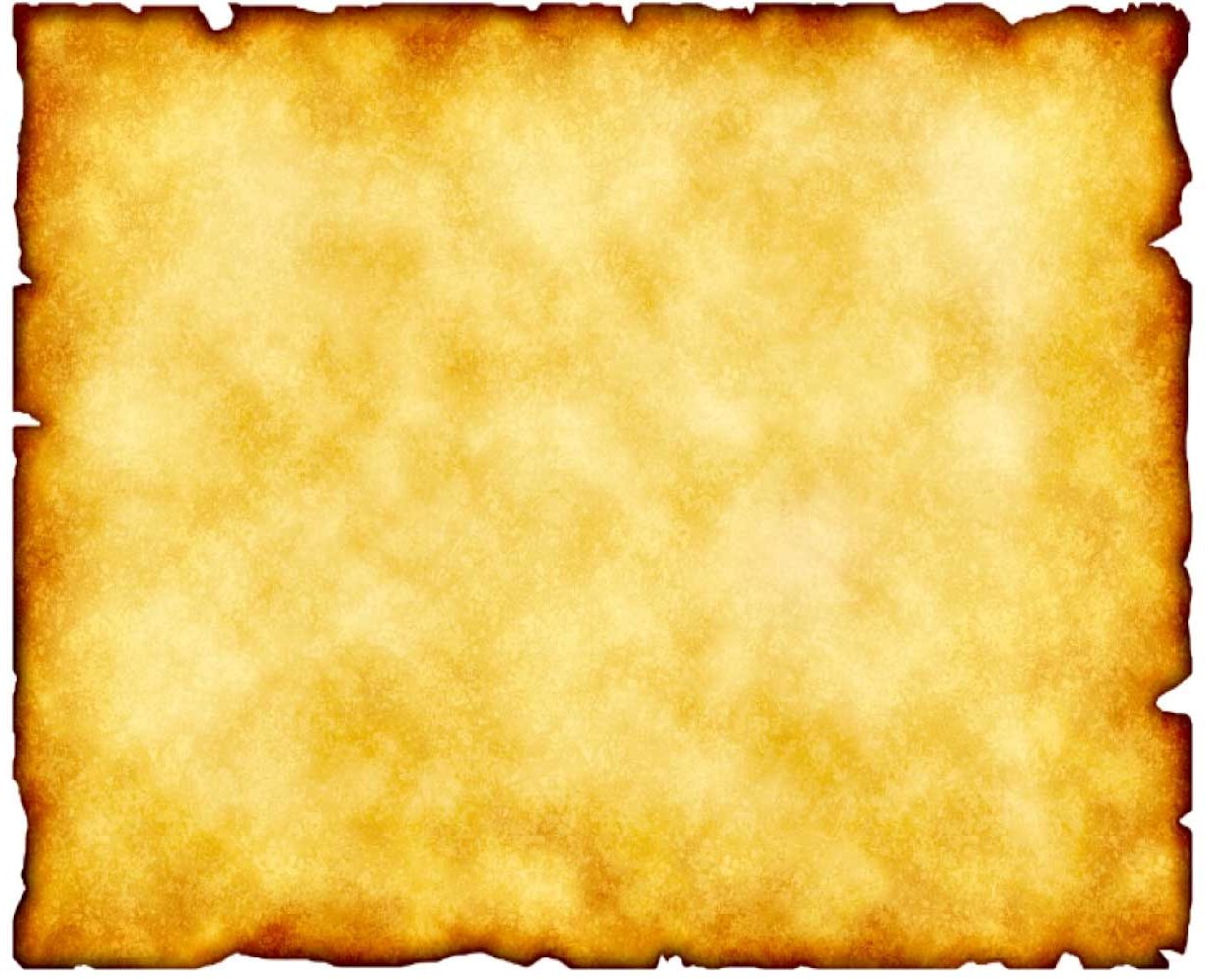 4. Architektura a výtvarné umění:
- stavěli – úřady, chrámy, obytné domy, lázně, vítězné oblouky, silnice, knihovny, divadlá – amfiteátre

- města byla plánována s pravidelnými ulicemi a kanalizací – zachováno město Pompeje

- Limes Romanus – opevněná hranice mezi Římskou říši a barbarským světem

- zachované fresky, mozaiky, sochy
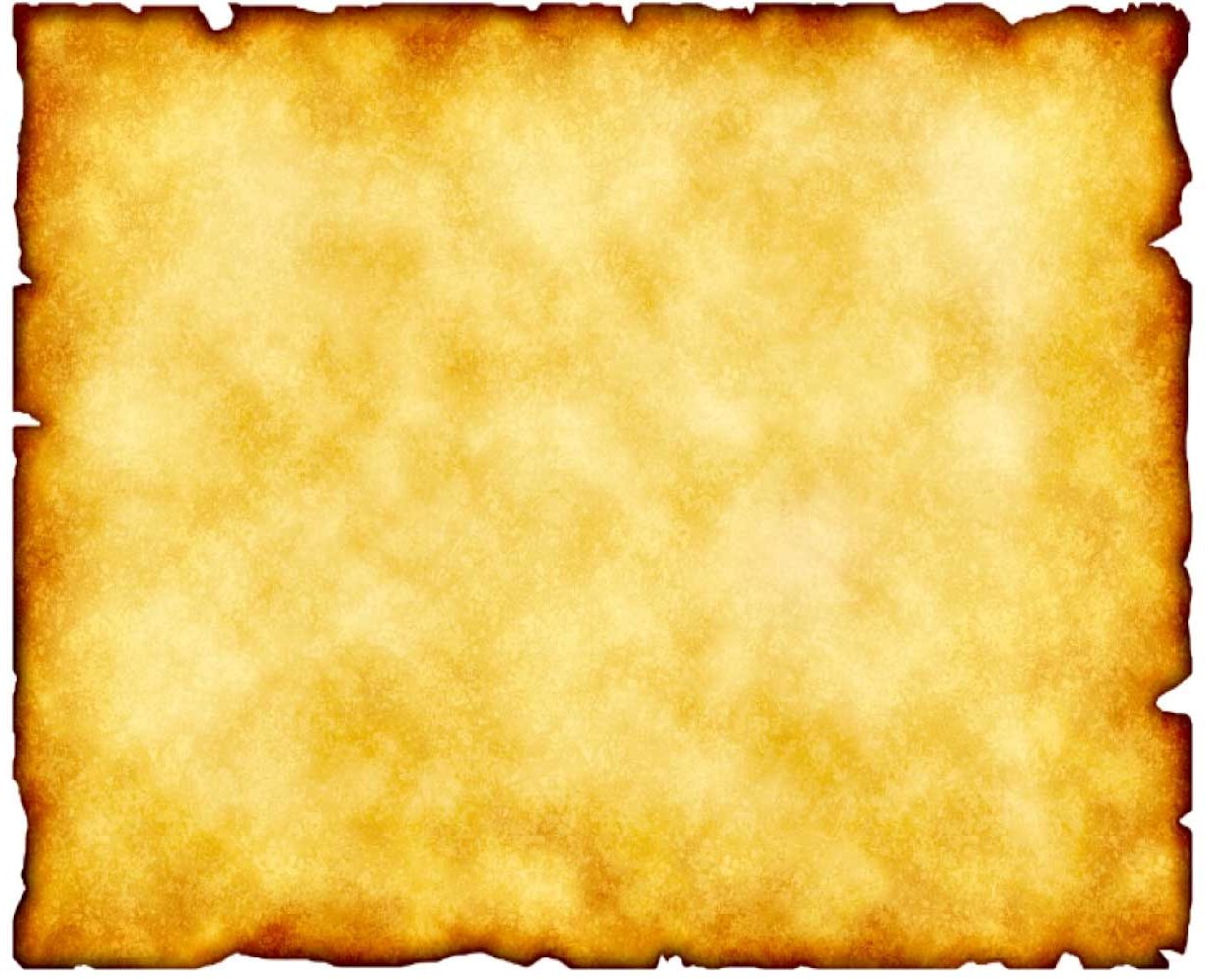 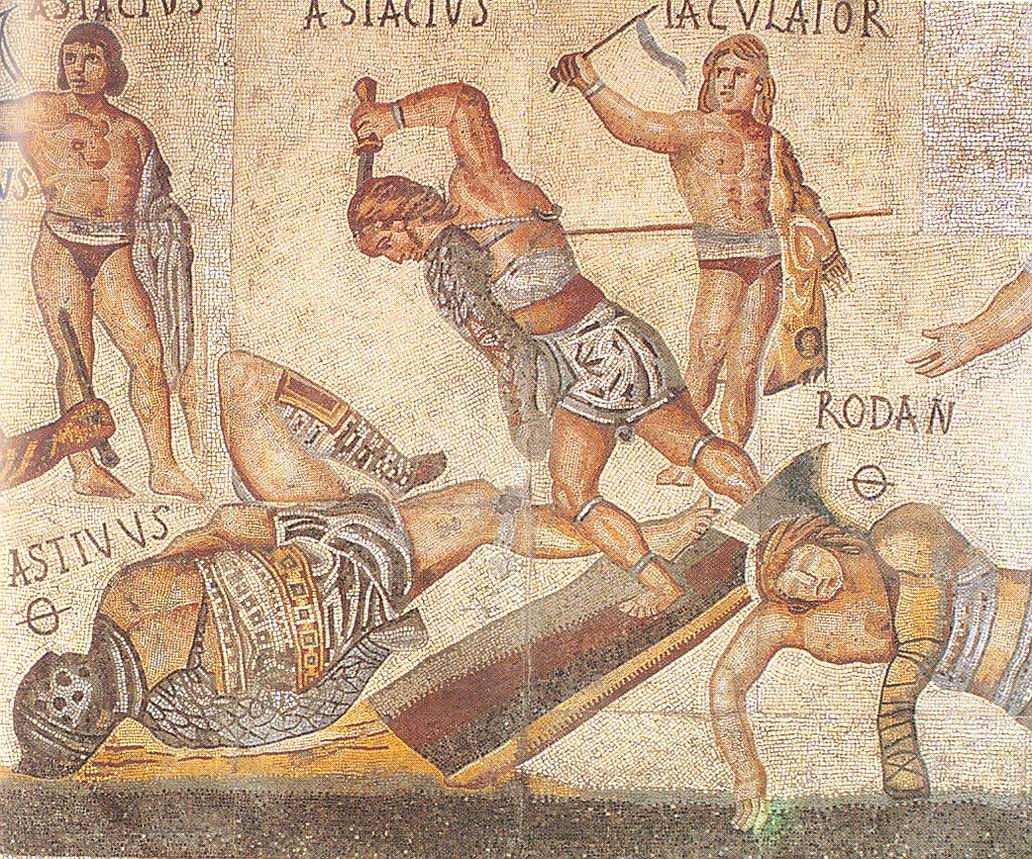 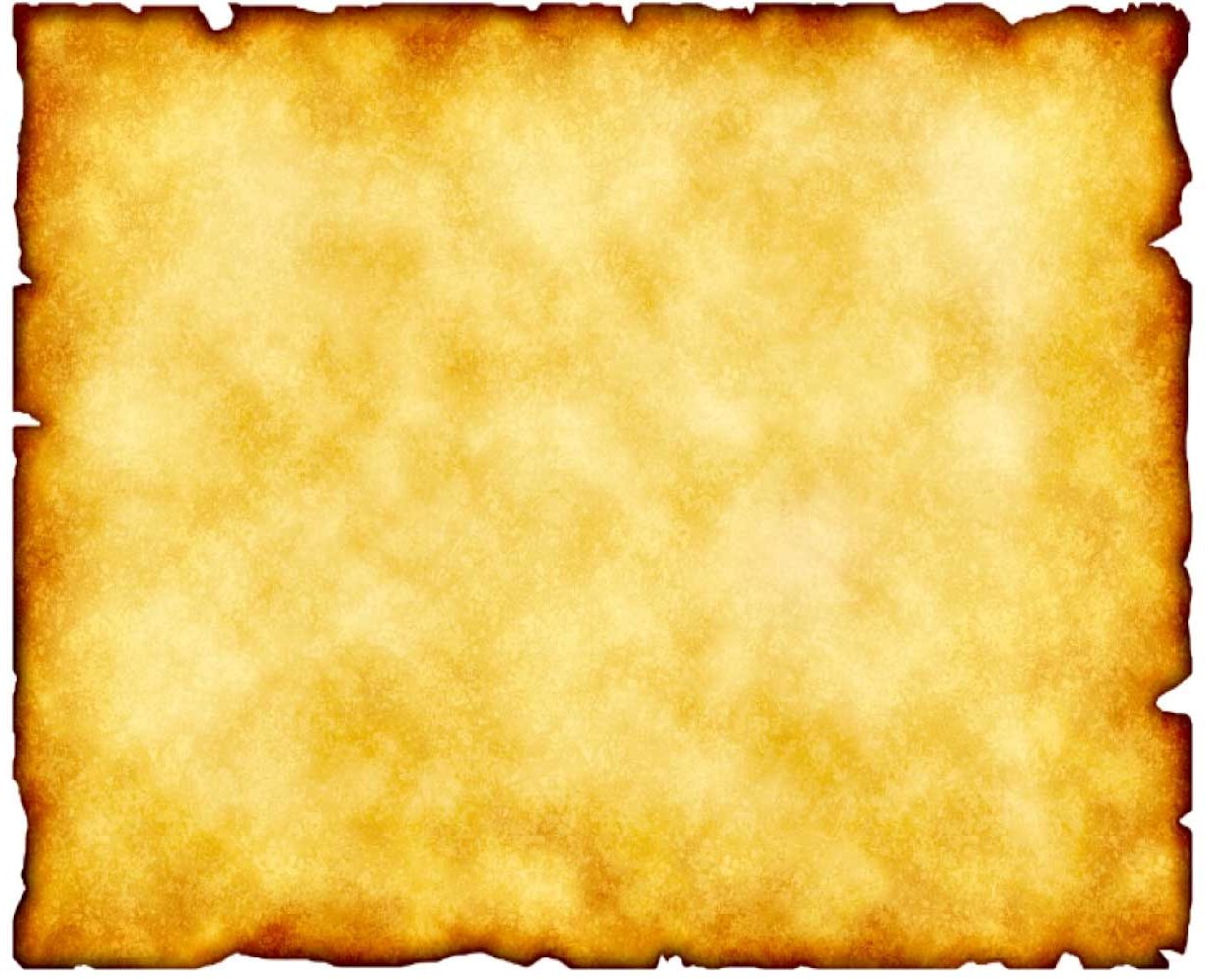 Zábava a volný čas:

návšteva divadla, lázní

gladiátorské zápasy, závody vozů

- autor divadelních her - Vergílius
Instrukce
Dobrý den žáci,


          na dnešní hodině budeme pokračovat v římské kultuře. Vše důležité je součástí prezentace. 
V rámci prezentace se zaměříte: 
náboženství, 
vzdělávání, 
 zábava a volný čas, 
Architektura a umění se podíváte jenom na obrazovou přílohu, kdo by to ještě neuměl, tak se zaměří i na tento snímek. 

Tyto snímky si přečtěte a napište si z nich výpis do sešitů, na základě toho na co se máte zaměřit. Součástí prezentace, je i obrazová příloha, která vám lépe představí kulturu starověkého Říma.